Level II part iii
four seasons
LAS ESTACIONES
¡Calentemos con preguntas!
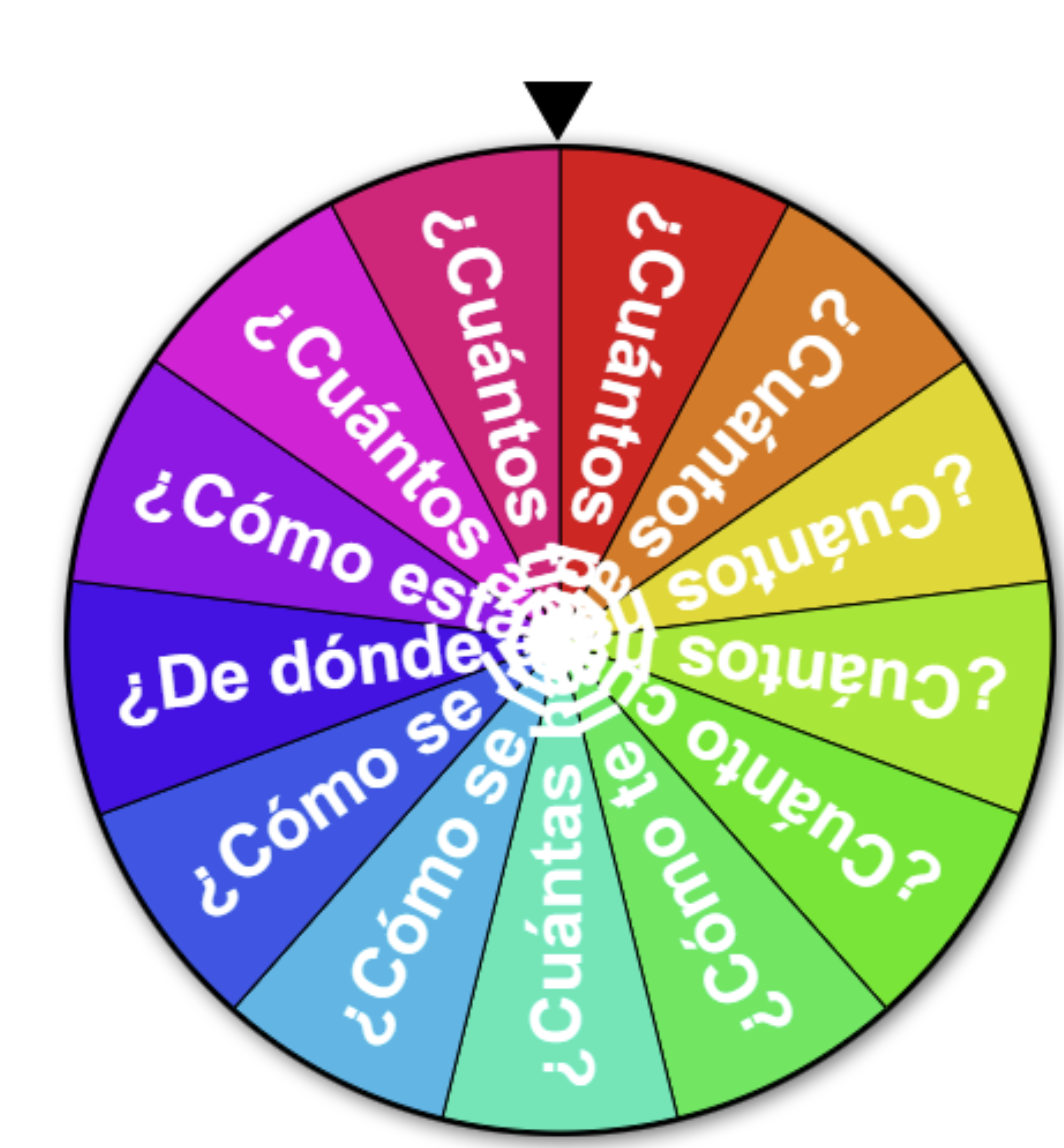 Instructions: Let’s warm up with some review questions! Click the spinner and respond in Español.
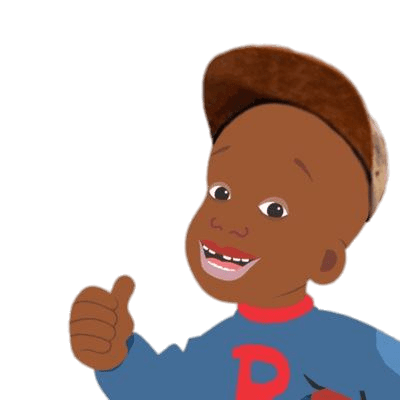 ¡Si se puede!
Level I Part III
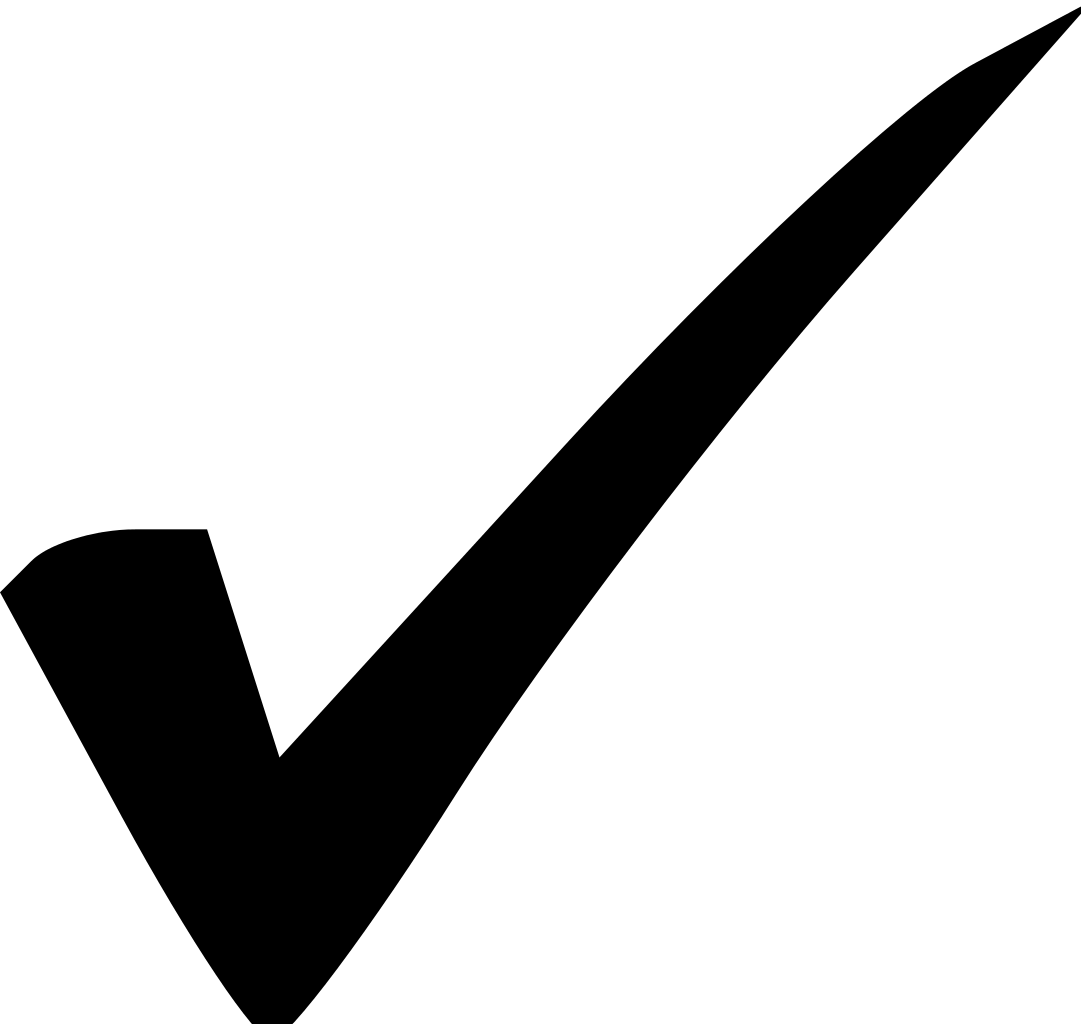 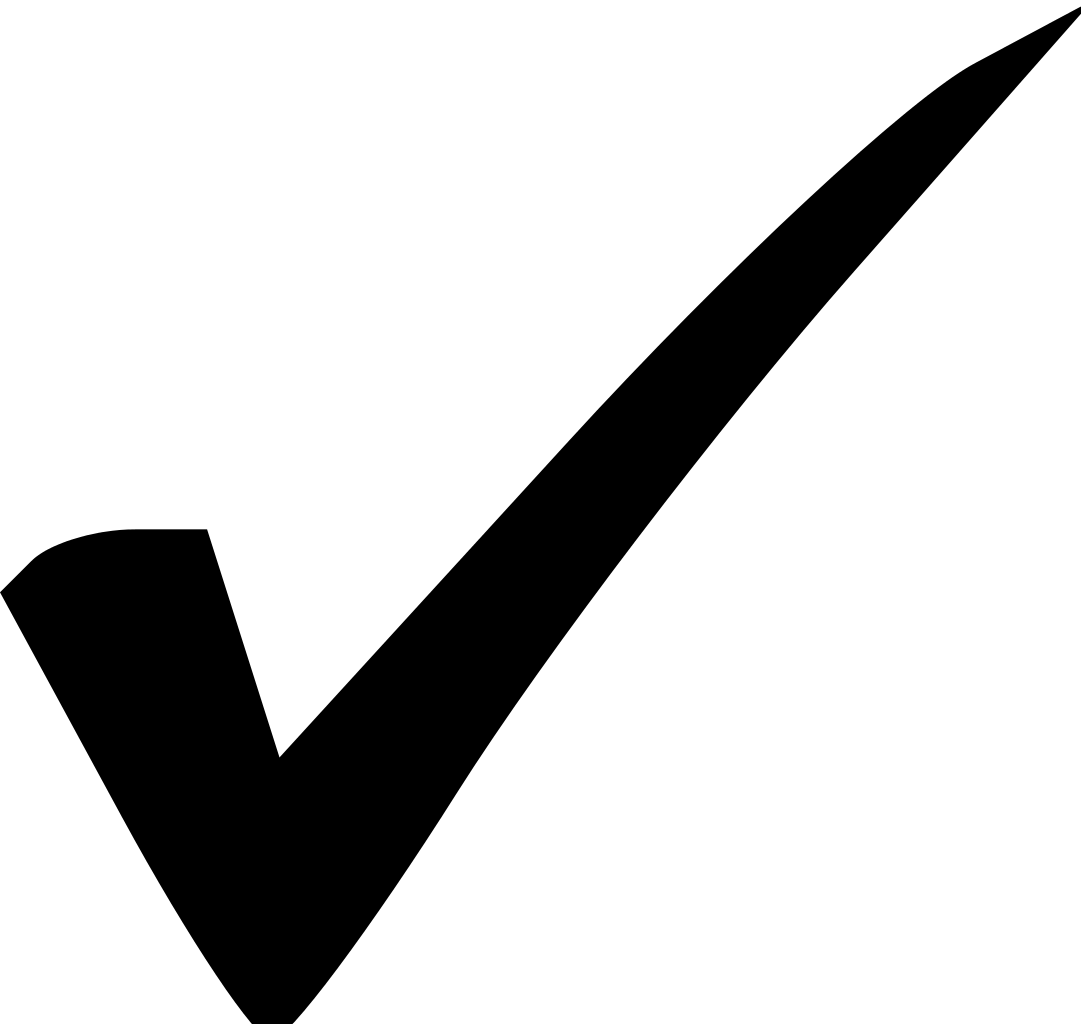 la ropa
los colores
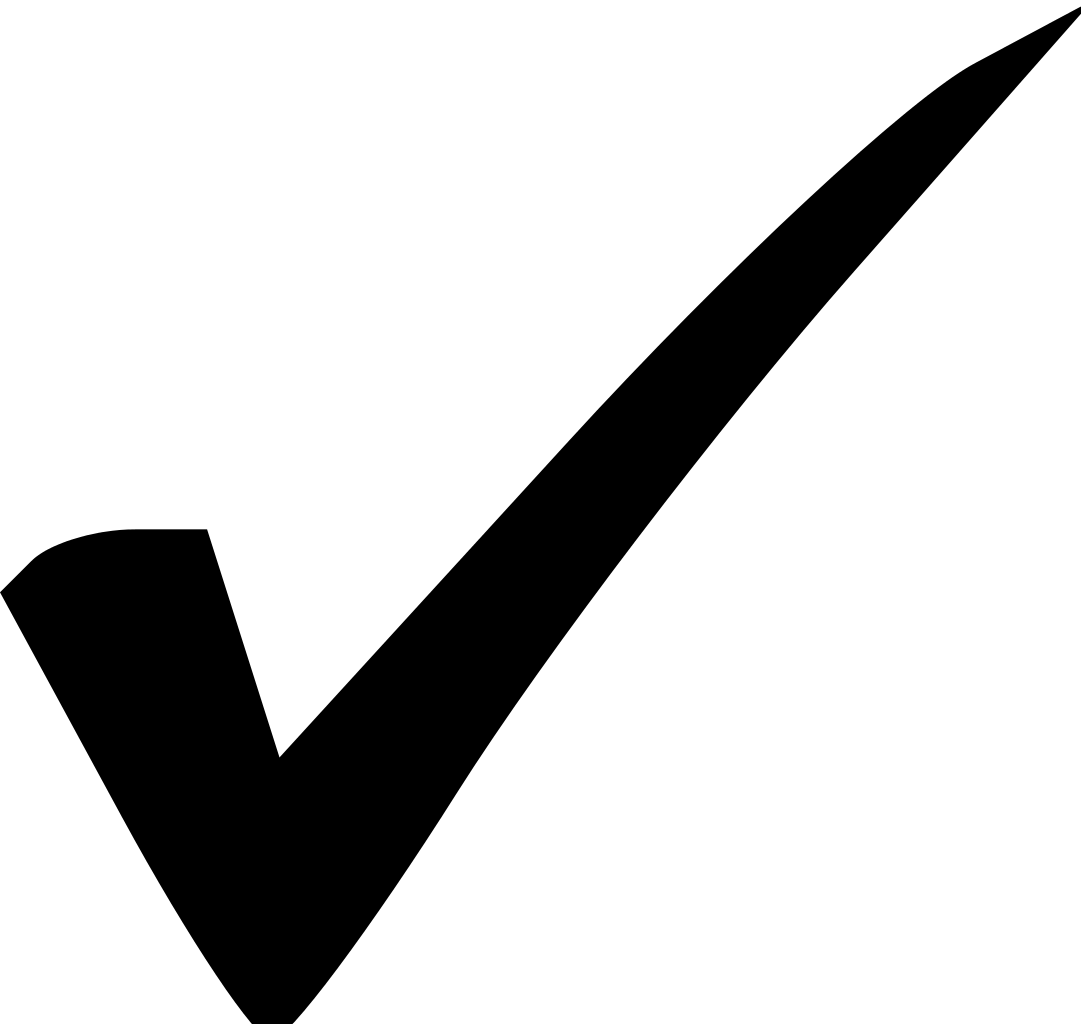 los animales
el Clima y La Temperatura
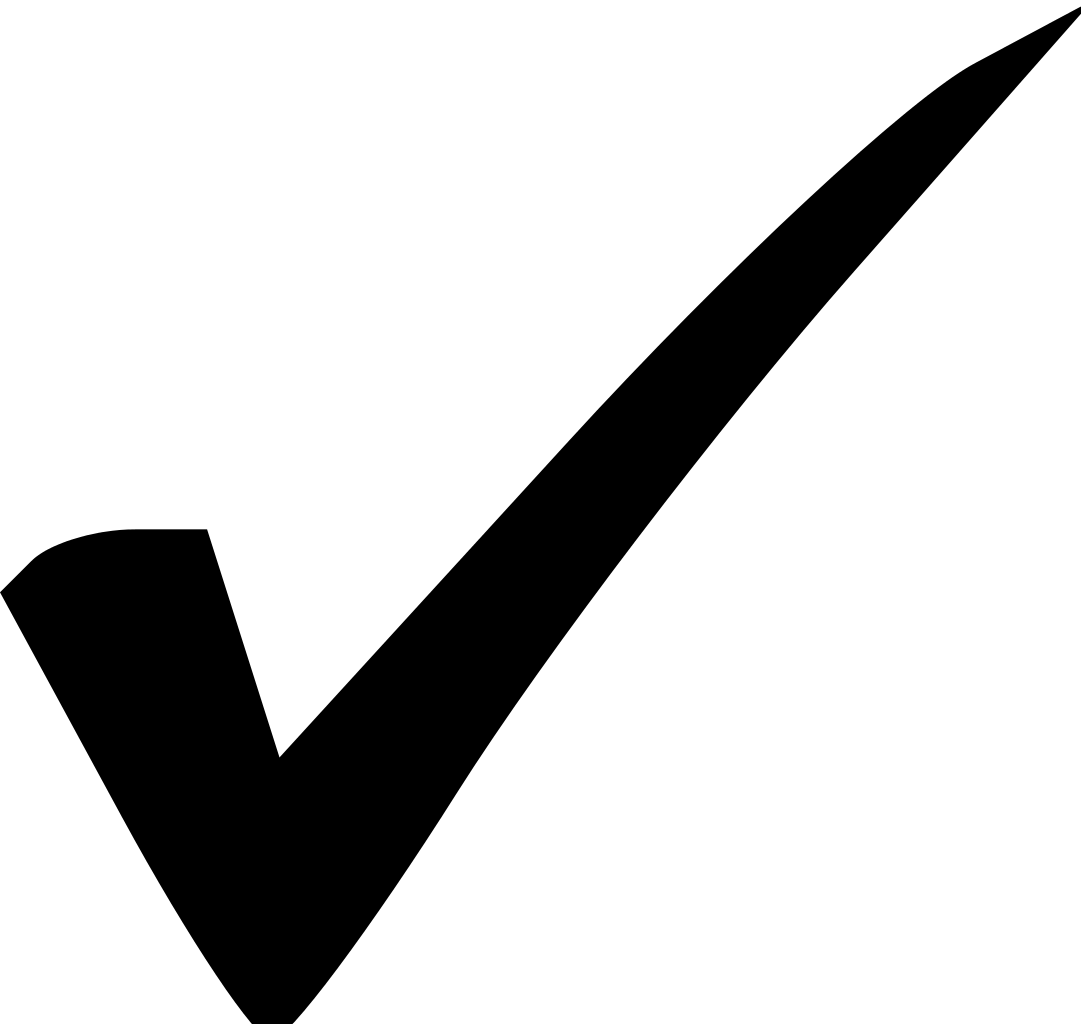 las estaciones
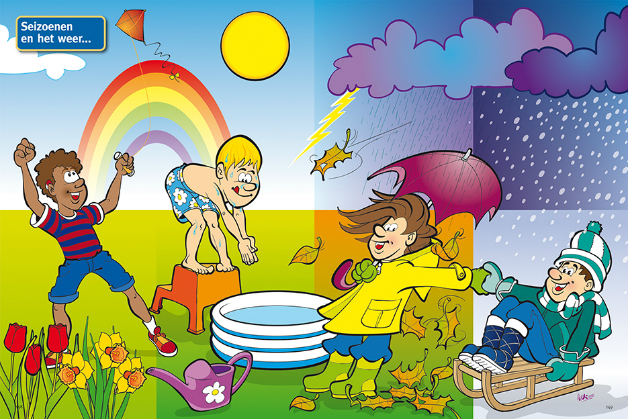 el cuerpo
LAS ESTACIONES
¡Hola amigo! Continuamos con las estaciones
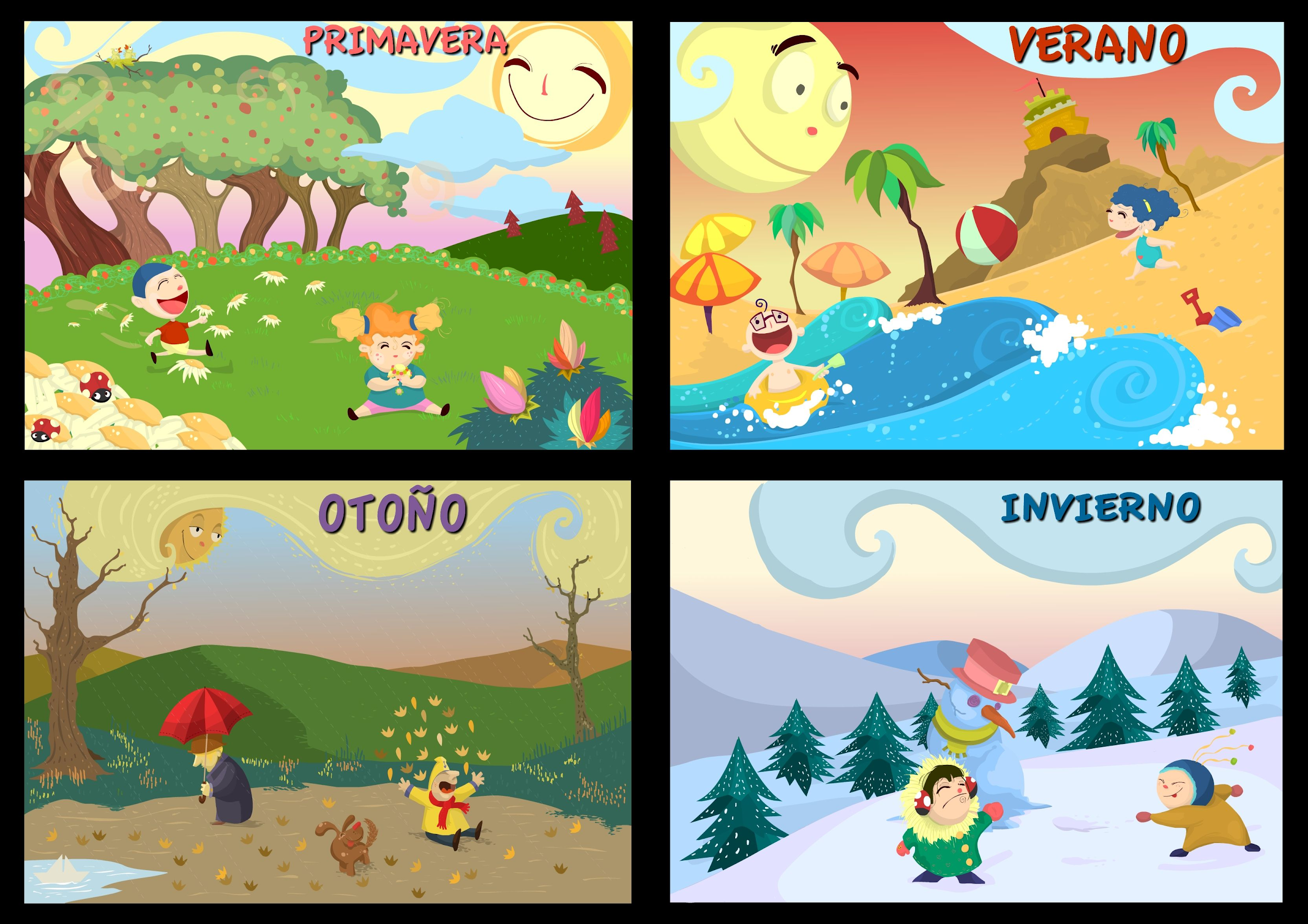 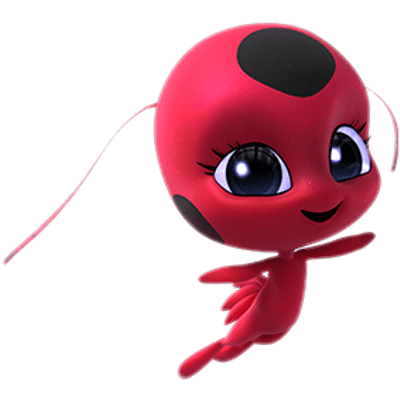 i. FOUR SEASONS
STUDENTS WILL BE ABLE TO TELL WHAT SEASON IT IS AND TALK ABOUT THE WEATHER IN EACH SEASON
LAS ESTACIONES
¡cantemos del clima!
¡cantemos las estaciones!
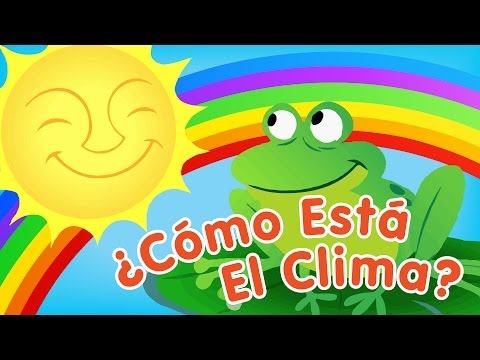 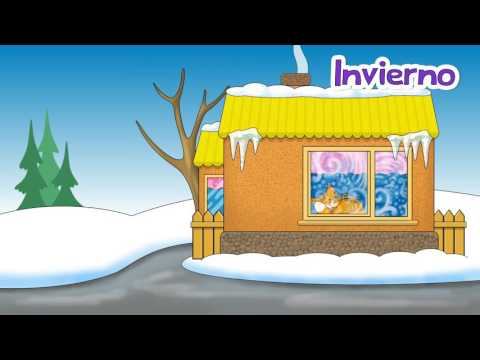 Click to watch
Click to watch
¿De dónde eres?
¡cantemos y bailemos!
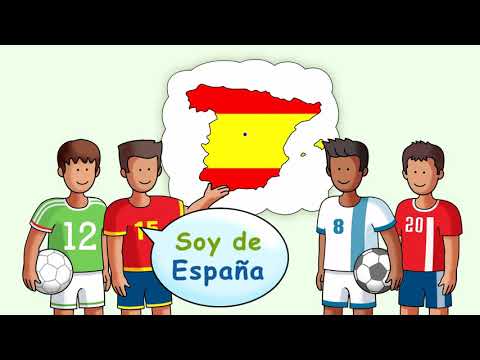 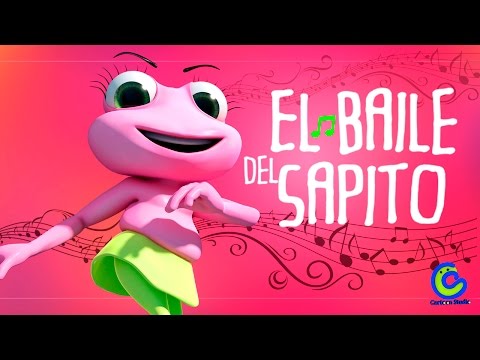 Click to watch
Click to watch
¡leemos un cuento!
Instrucciones: Click on the image to read the story. Then, fill in the graphic organizer 3,2,1
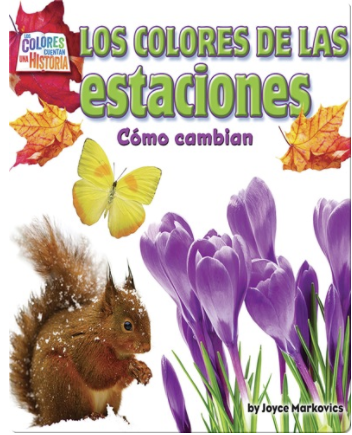 Click to read
¡leemos un cuento!
Instrucciones: Click on the image to read the story. Then, fill in the graphic organizer 3,2,1
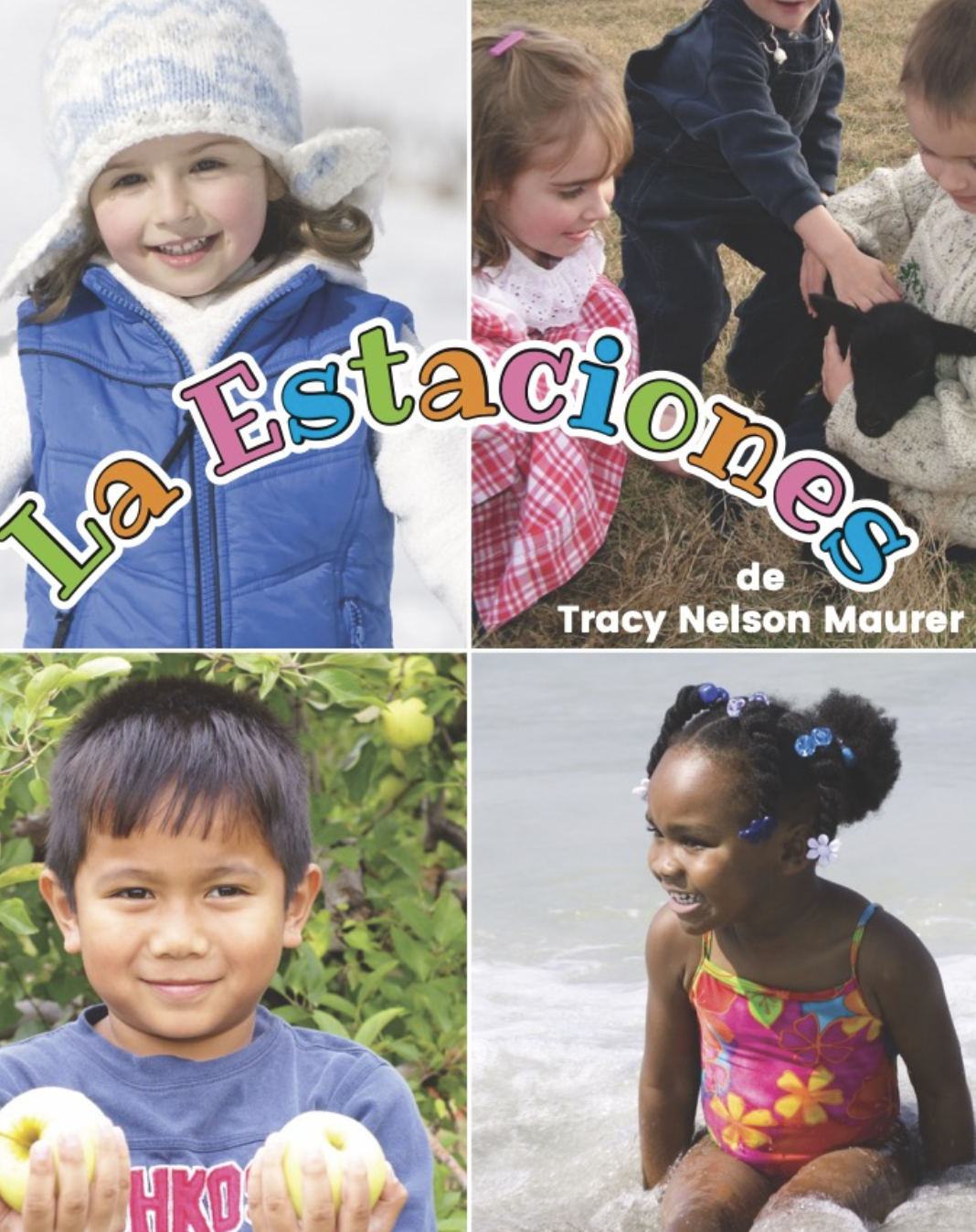 Click to read
¡leemos un cuento!
Instrucciones: Click on the image to read the story. Then, fill in the graphic organizer 3,2,1
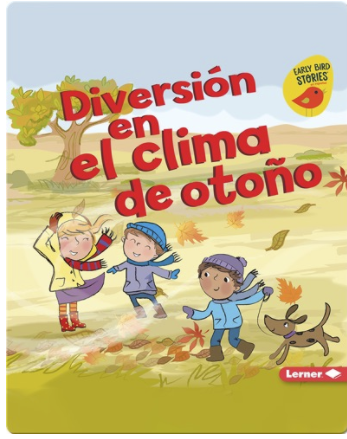 Click to read
¡leemos un cuento!
Instrucciones: Click on the image to read the story. Then, fill in the graphic organizer 3,2,1
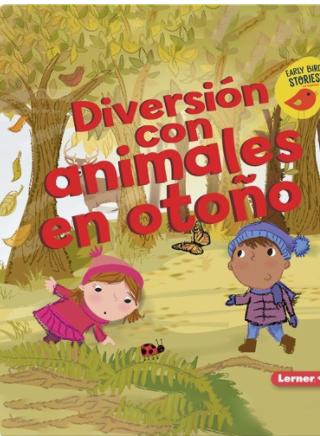 Click to read
¡cantemos del clima!
¡cantemos las estaciones!
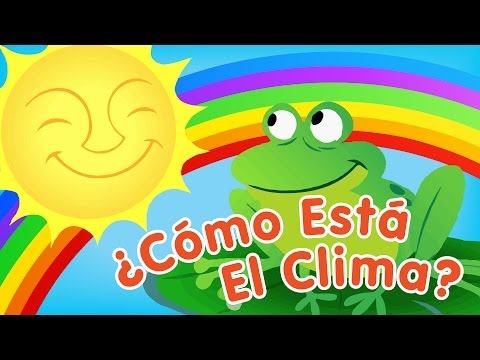 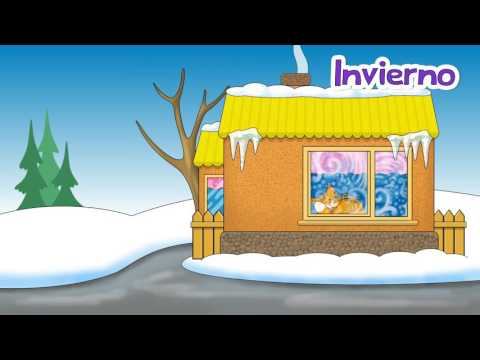 Click to watch
Click to watch
EL INVIERNO
EL VERANO
LA PRIMAVERA
EL OTOÑO
LAS ESTACIONES
hace sol
tiempo
las estaciones
temperatura
nieva
el otoño
mata la mosca
el invierno
el verano
grados
grados
hace calor
la primavera
llueve
hace frío
LAS ESTACIONES
nota cultural:Hemispheres
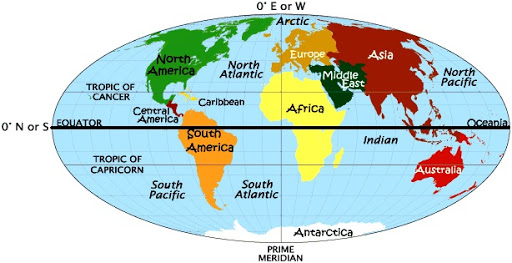 The Earth is divided into hemispheres and the seasons are the opposite! So, when it’s summer in Wisconsin, it’s winter in Uruguay.
nota cultural:Hemispheres
Instrucciones: Watch the video, then complete the graphic organizer 3,2,1
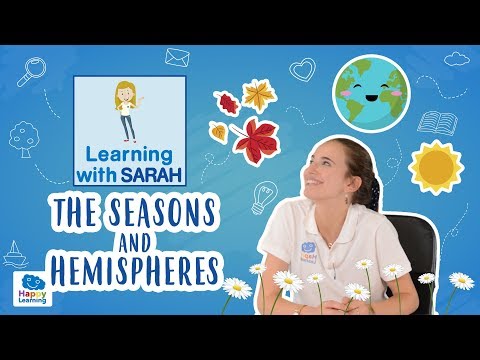 LAS ESTACIONES
nota cultural: chile
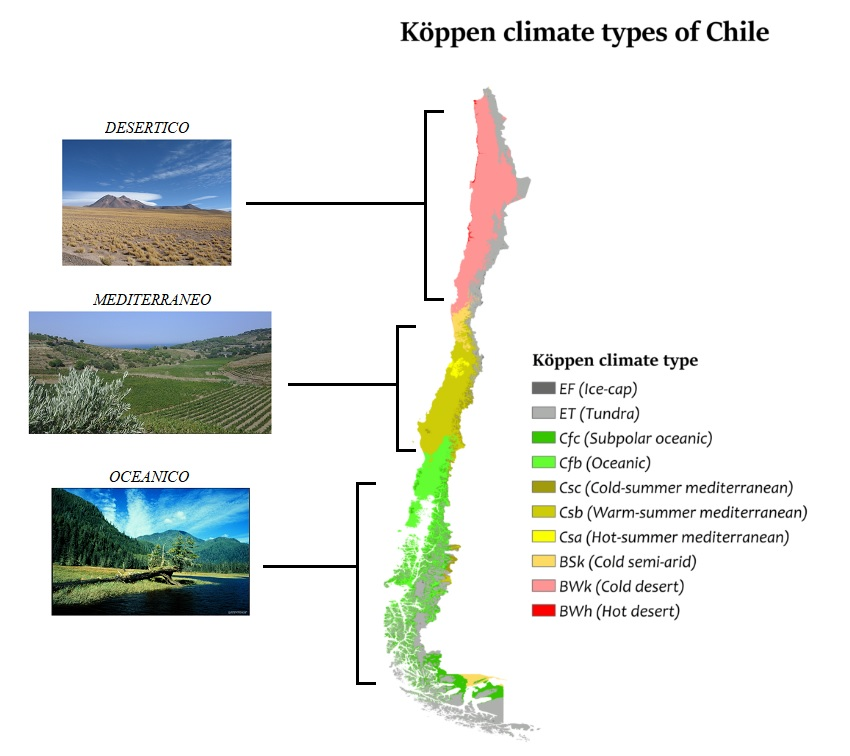 Chilé is a great example of how weather changes quickly! It is so long and narrow, the country is divided into 3 distinct zones. In the South, Patagonia, and Tierra del Fuego, the weather is very wintry! This highest temperature in the summer is 52 degrees F. In central Chile, the weather is very tropical. Summer highs can reach 125 degrees! There is also a rainy season from May to August.
LAS ESTACIONES
nota cultural: murales
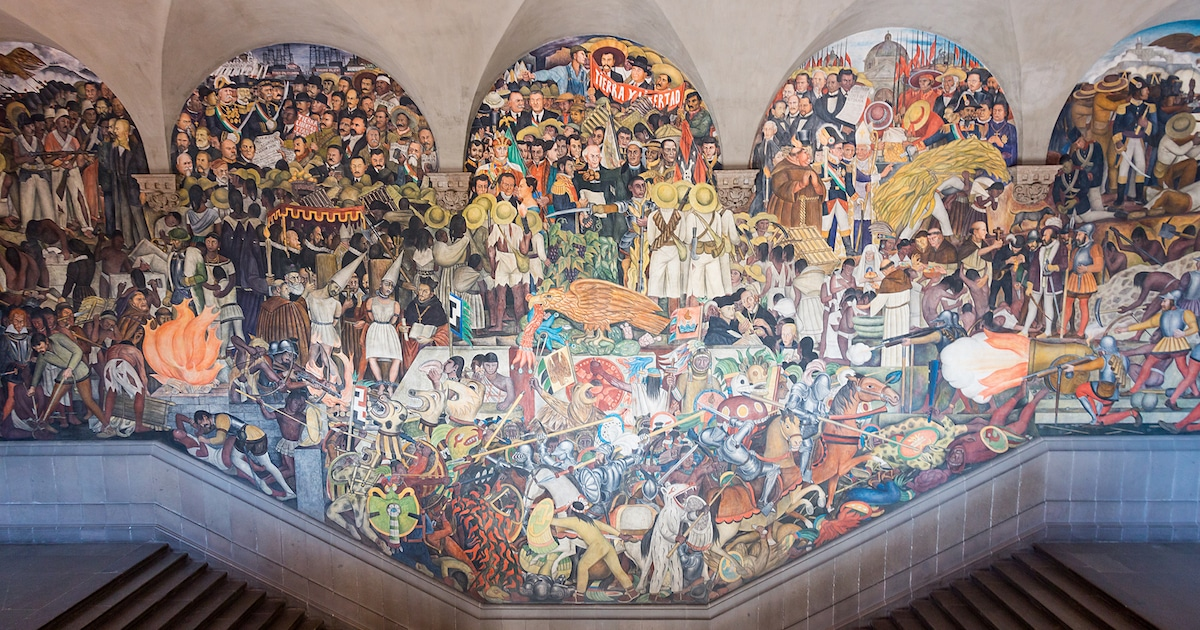 Murals are beautiful works of art done on walls. They are very popular in México. Diego Rivera is a great example of an artist known for making murals.
nota cultural: murales
Watch the video, then complete the graphic organizer 3,2,1
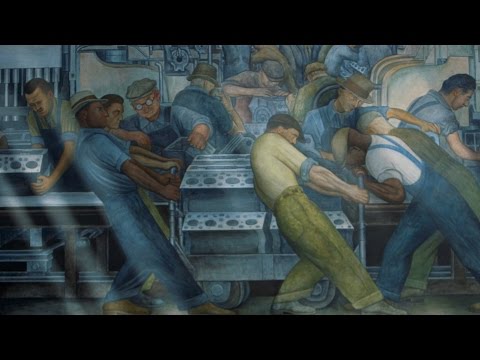 LAS ESTACIONES
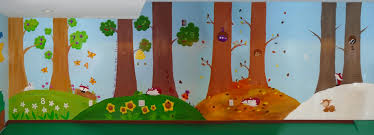 ¡HAGAMOS UN MURAL!
As a group, we will make a mural of the 4 seasons and label them in Spanish.
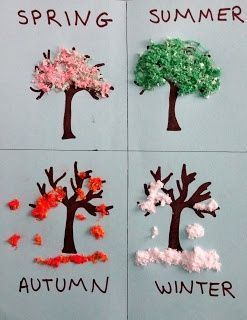 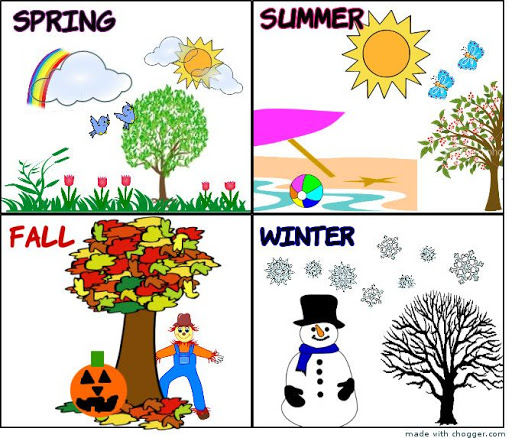 En la primavera, llueve mucho. 
In the spring, it rains a lot.
En el verano, hace sol y hace calor. 
In the summer, it's sunny and it’s hot.
LAS ESTACIONES
¡HAGAMOS UN MURAL!
As a group, we will make a mural of the 4 seasons and label them in Spanish.
En el otoño, hace viento. 
In the fall, it´s windy
En el invierno, hace frío y cae nieve.
In the winter, it's cold and it snows.
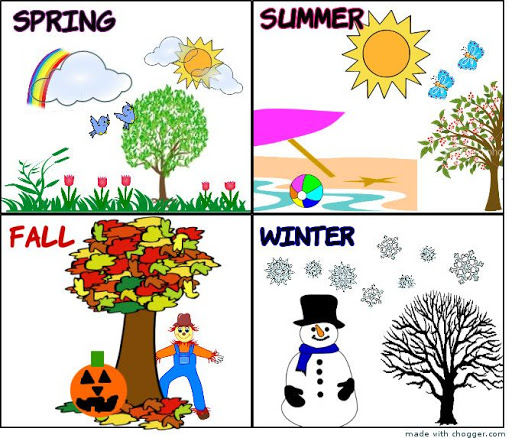 LA PRIMAVERA
EN VERANO
LAS ESTACIONES
¡HAGAMOS UN MURAL!
As a group, we will make a mural of the 4 seasons and label them in Spanish.
EL OTOÑO
EL INVIERNO
LAS ESTACIONES
4 estaciones craft
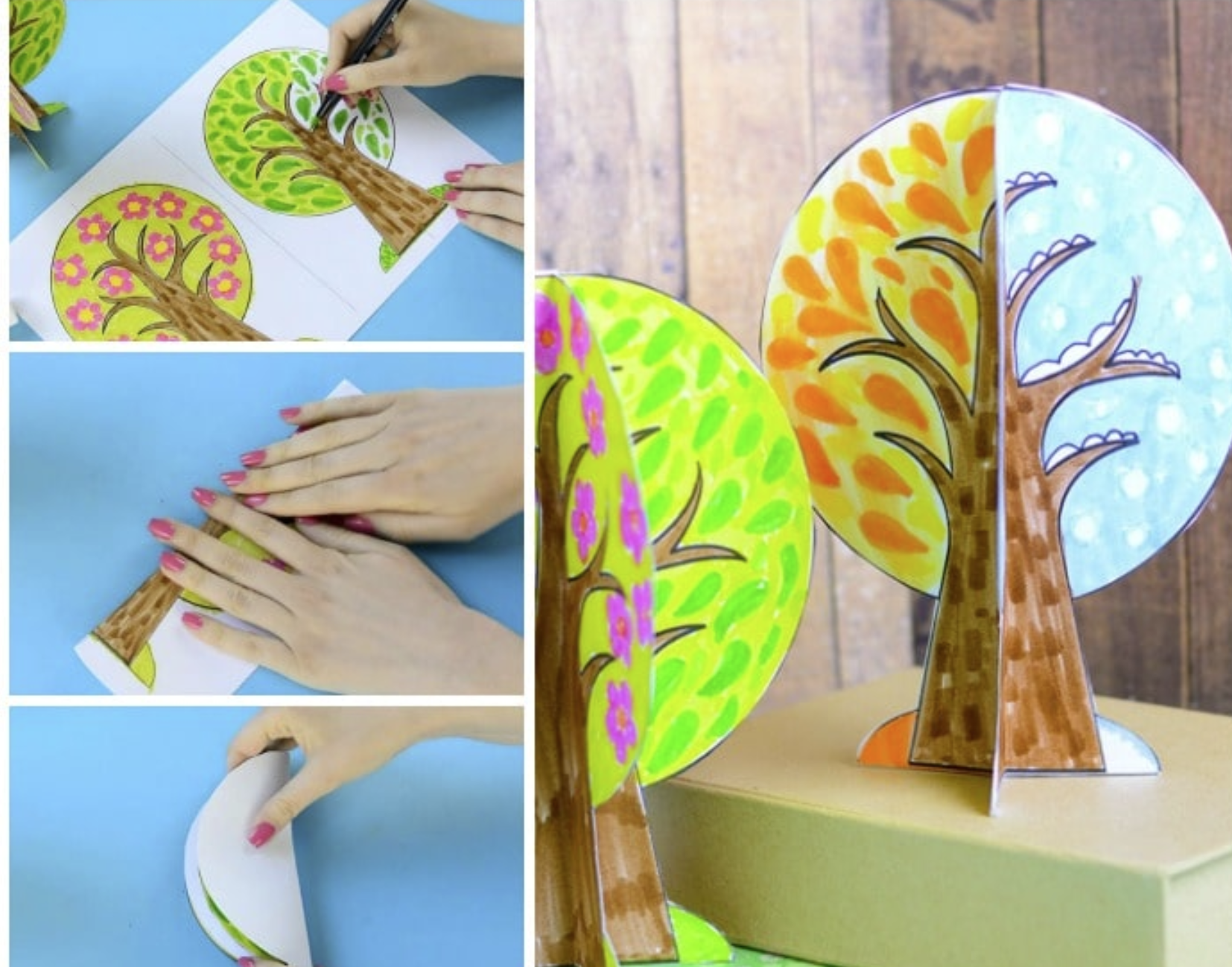 el otoño - fall
la primavera - spring
el verano - summer
el invierno - winter
Click to download PDF
LAS ESTACIONES
juguemos memoría
Instrucciones: Click on the image to play memory with our vocabulary. Turn the volume up so you can hear the correct pronunciation of the words!
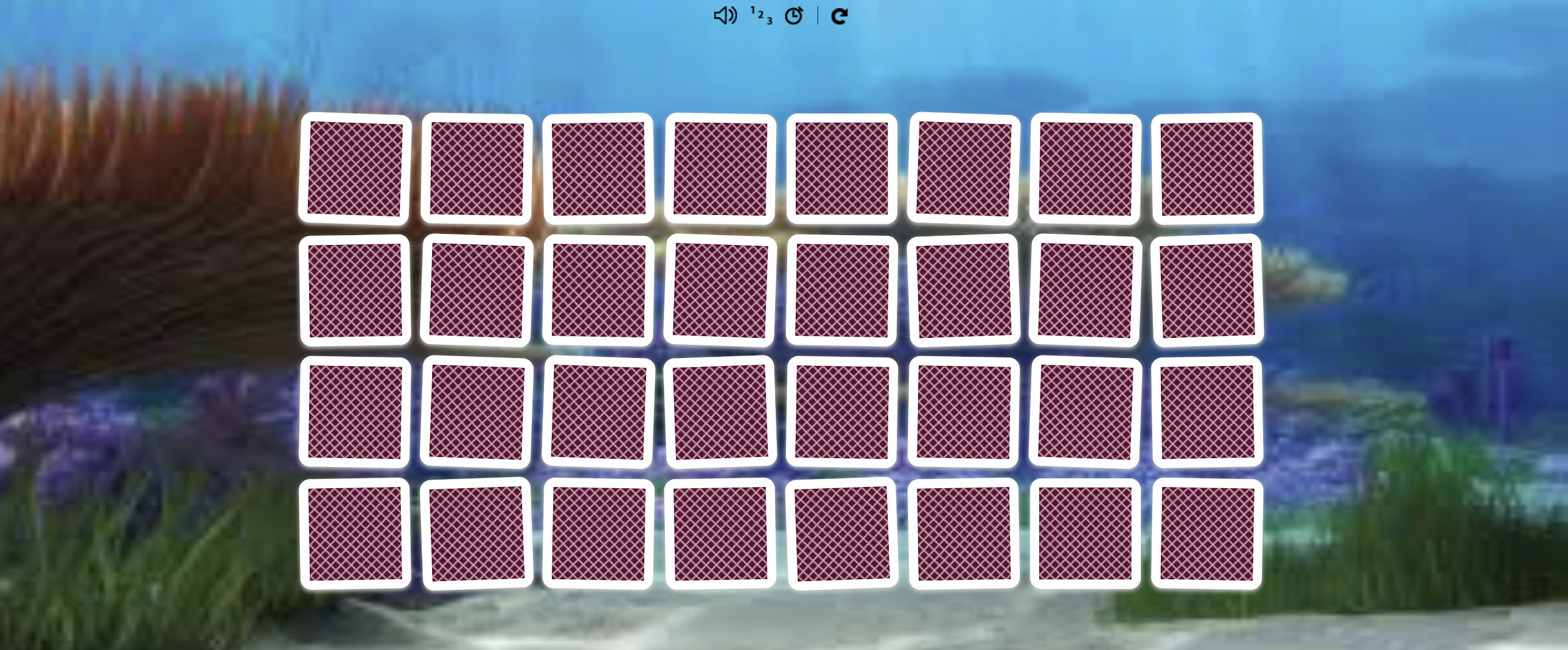 Click to play
LAS ESTACIONES
juguemos
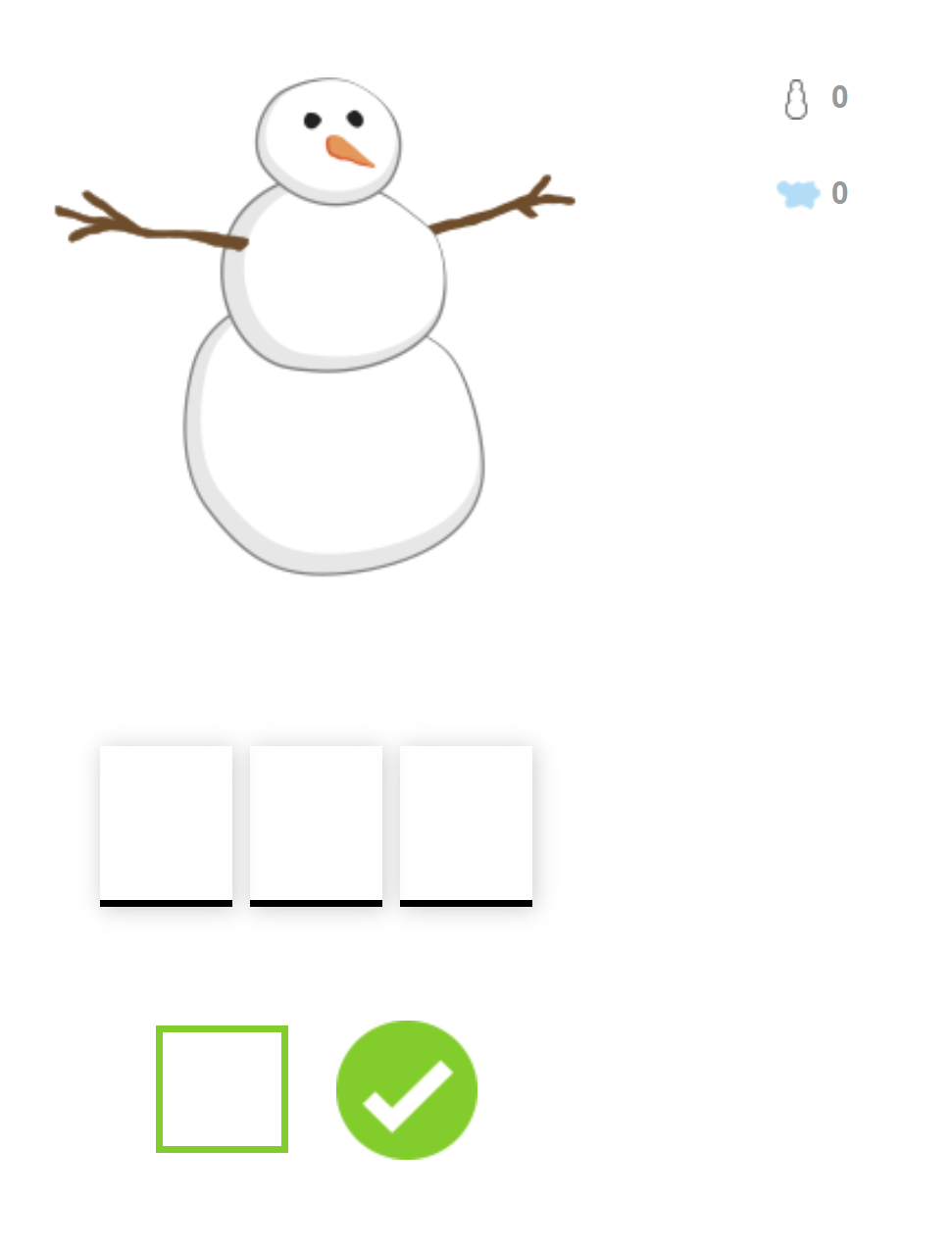 Instrucciones: Click the picture and guess the letters of the vocabulary words...before the snowman melts!
Click to play
LAS ESTACIONES
juguemos
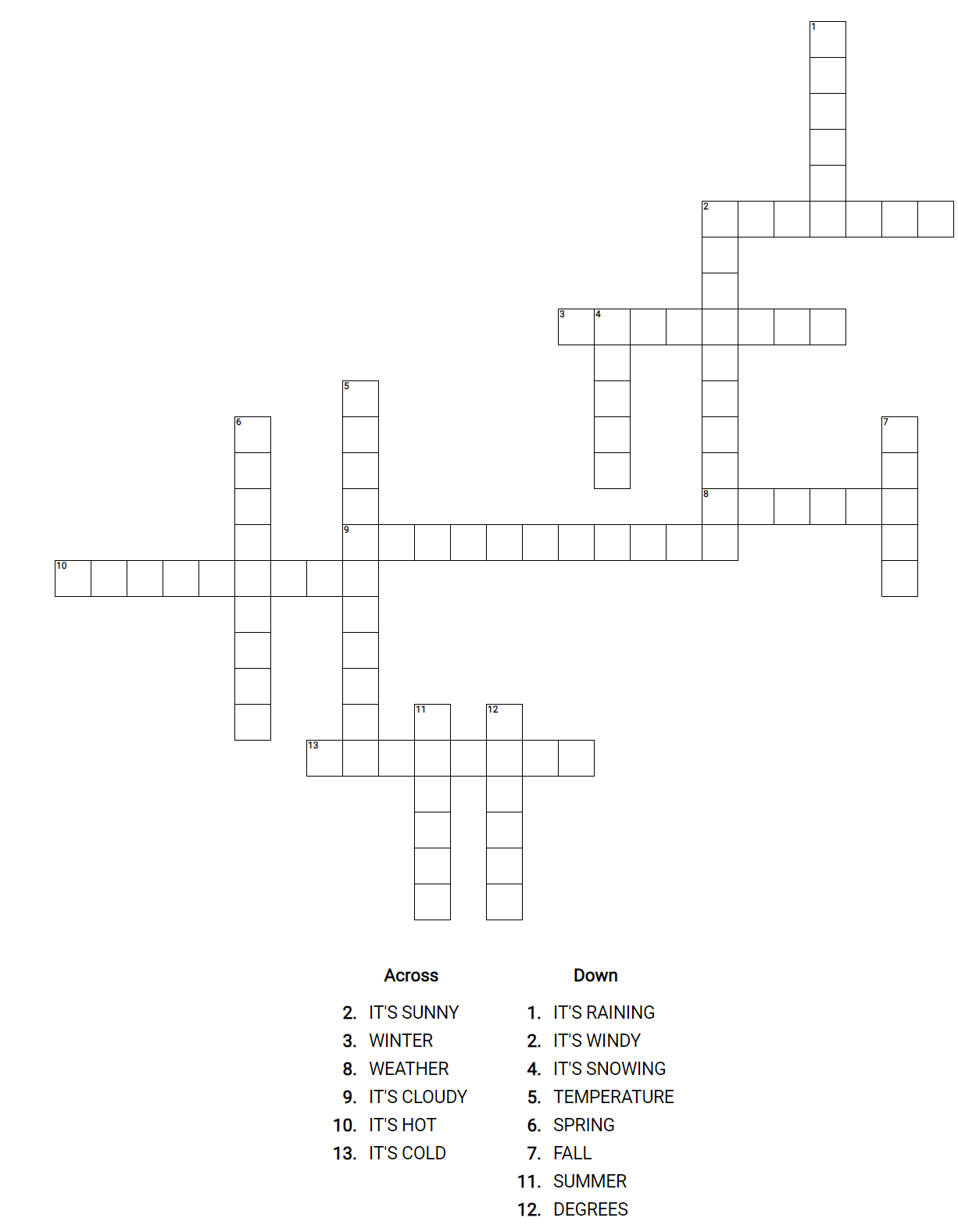 Instrucciones: Translate the words into our Spanish vocabulary and fill in the crossword puzzle with the Spanish words!
Click to play
LAS ESTACIONES
juguemos LOTERÍA
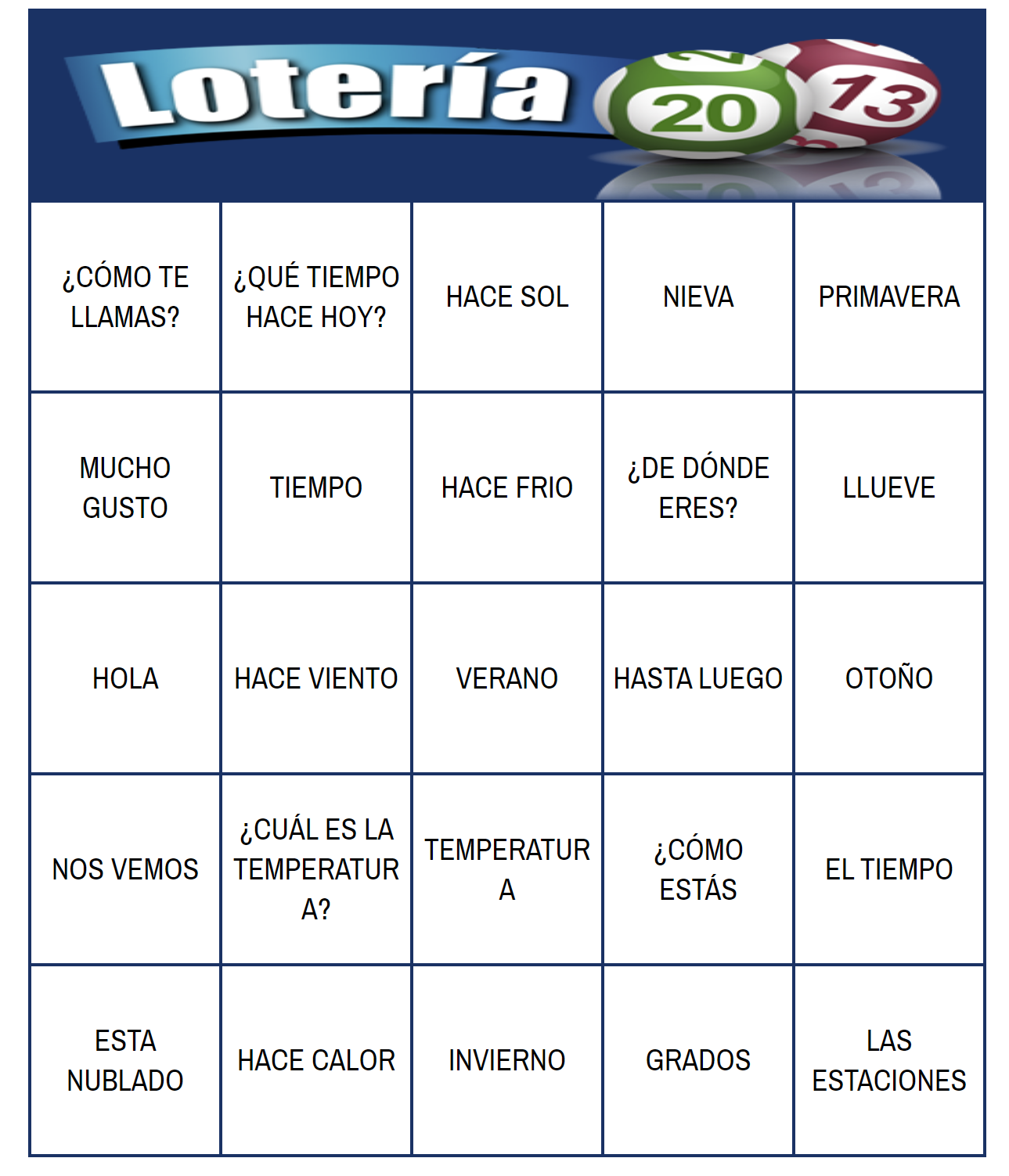 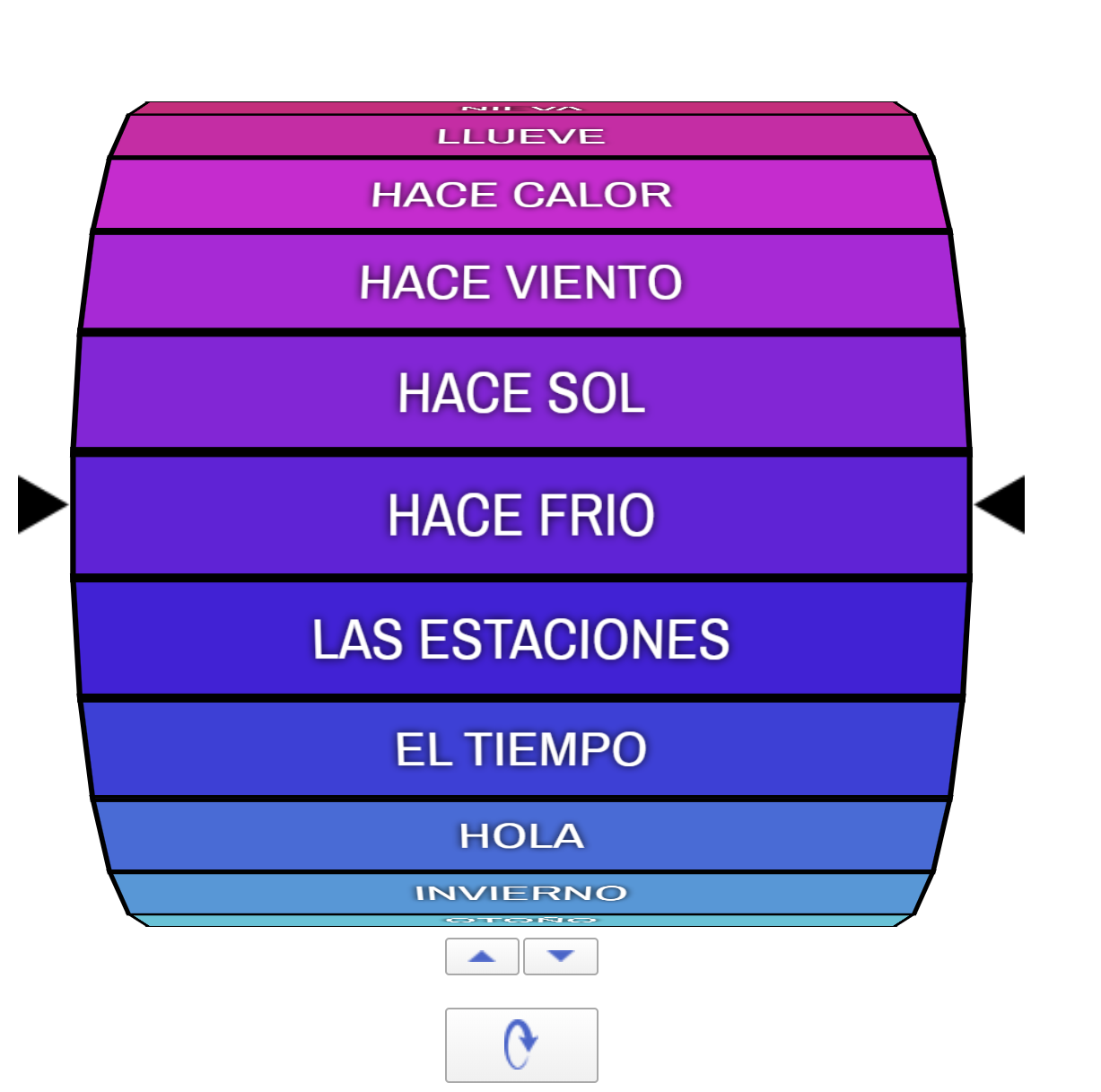 Instrucciones: Click the picture and fill in your bingo card as I call the words out loud.
Click to play